«Русское подворье»
Выполнила: Макшанцева Маргарита Владимировна
Воспитатель КОУ ВО «Борисоглебская школа-интернат для детей-сирот и детей, оставшихся без попечения родителей, с ОВЗ».
Игра «Отгадай загадку»
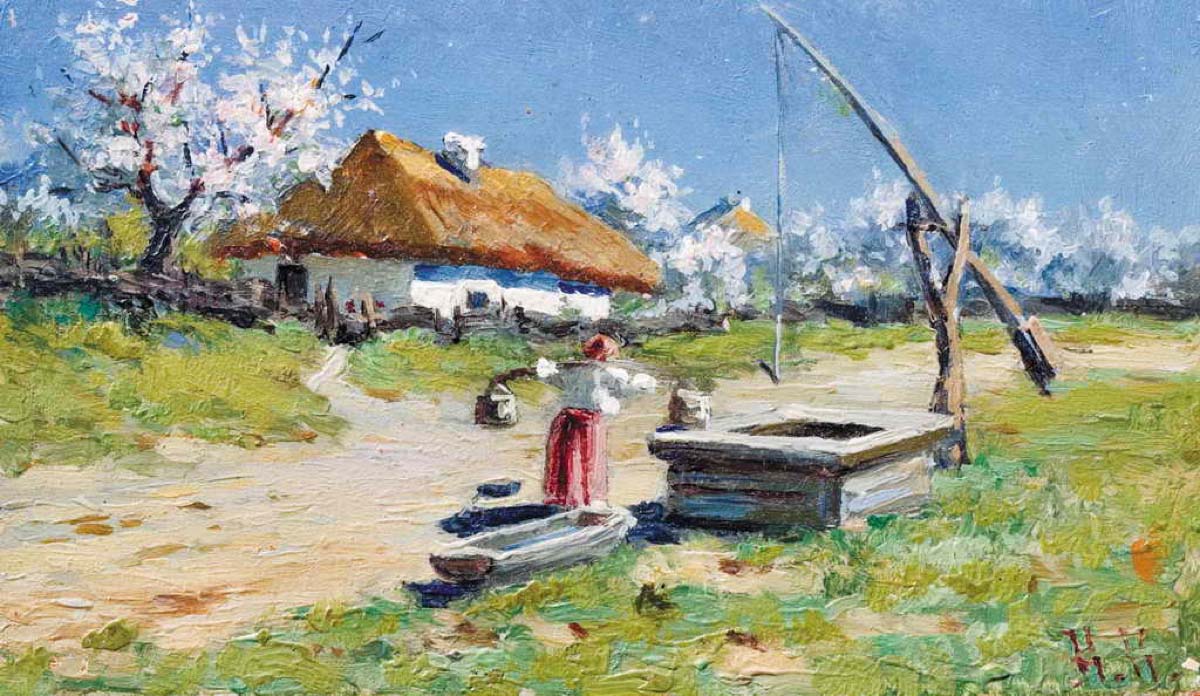 Стоит жилище
деревянные бочища,
Внутри печь да дрова
это русская…                          изба.
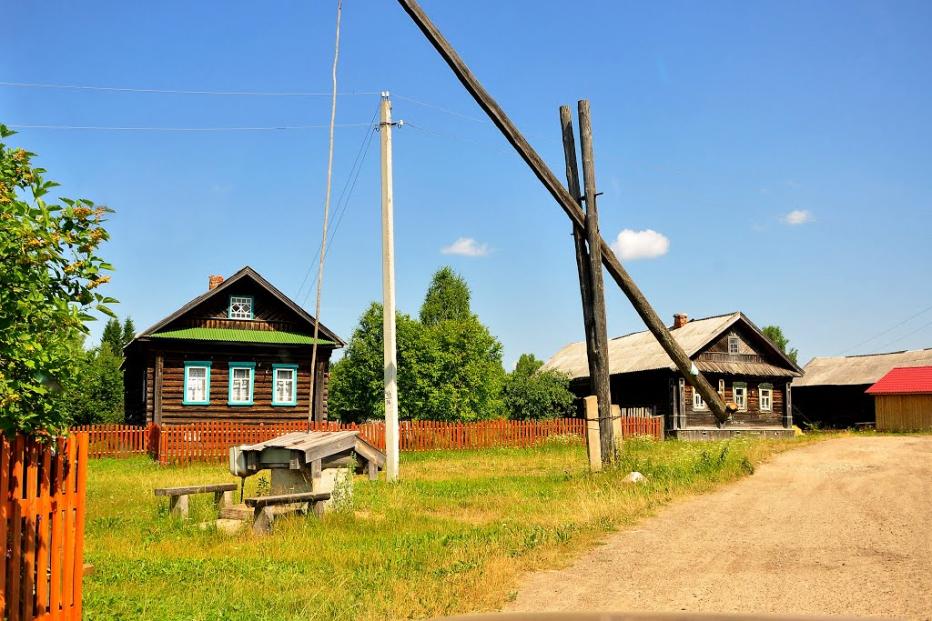 Журавель у колодца.
Кривая собака
В кувшин глядит.
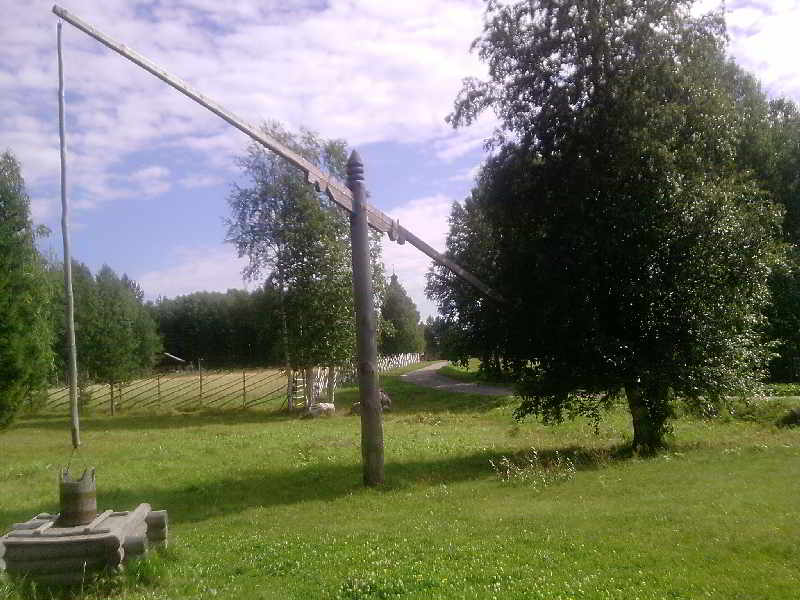 Изгородь: плетень, забор
Сто один брат,
Все в один ряд,
Вместе связаны стоят..
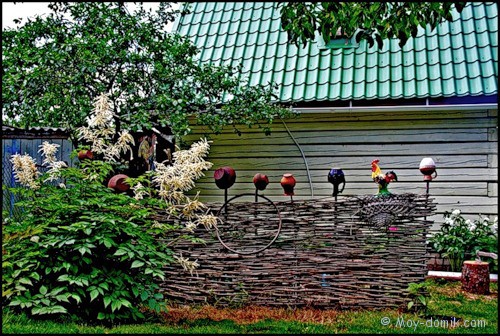 Согнут калачом,
Укусить нельзя
И пройти нельзя.
Замок.
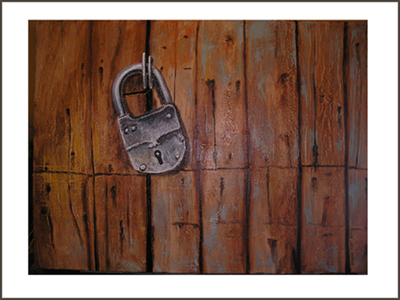 Печь.
Лето придёт – не глядят на неё,
Зима настанет – обнимают её.
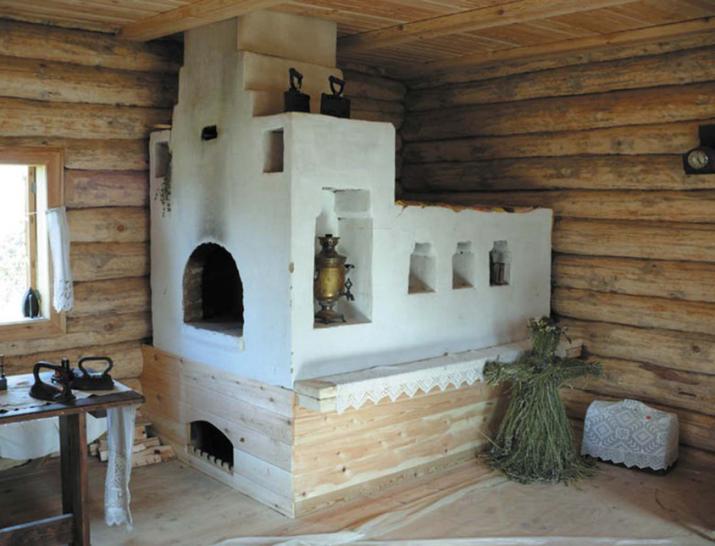 Окна.
Много соседей
Рядом век живут,
А не видятся.
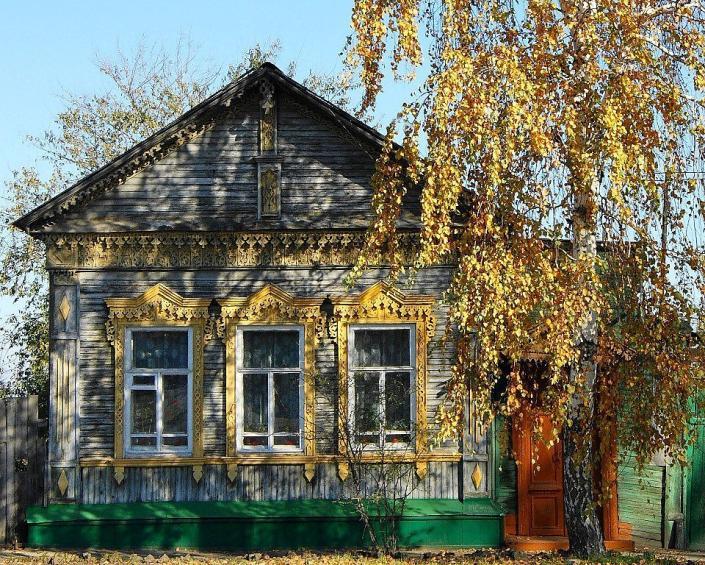 Залезла Варвара
Выше амбара,
Не ест, не пьёт,
Всё на небо глядят.
Труба на крыше.
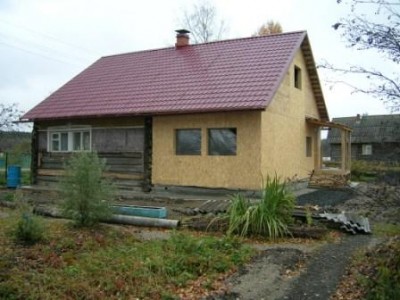 Маленький, мохнатенький
Всех людей перебил
И царю не спустил.
Банный веник.
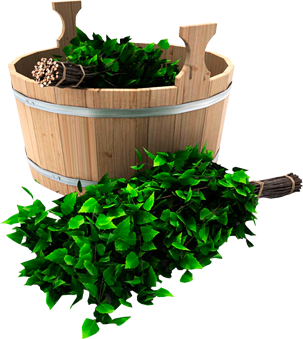 Чем больше я верчусь,
Тем больше становлюсь.
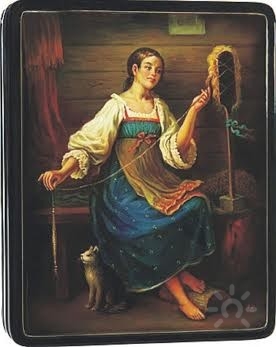 Веретено
Кто ест сено
Безо рта, тремя зубами?
Вилы
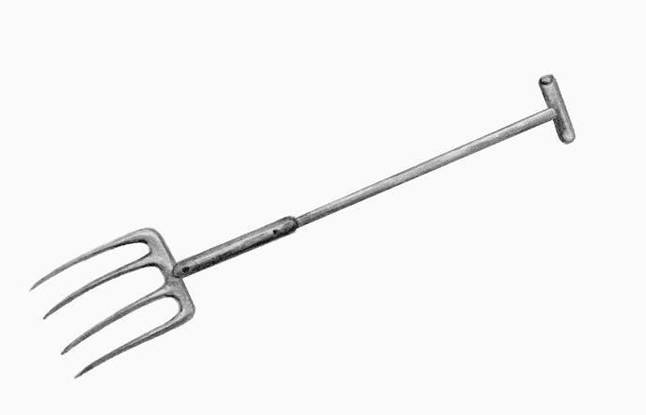 Копна
Пришла летняя пора,
Стала золотая гора.
Колом подпирается, 
Шапкой покрывается,
Посреди поля стоит,
 Во все стороны глядит.
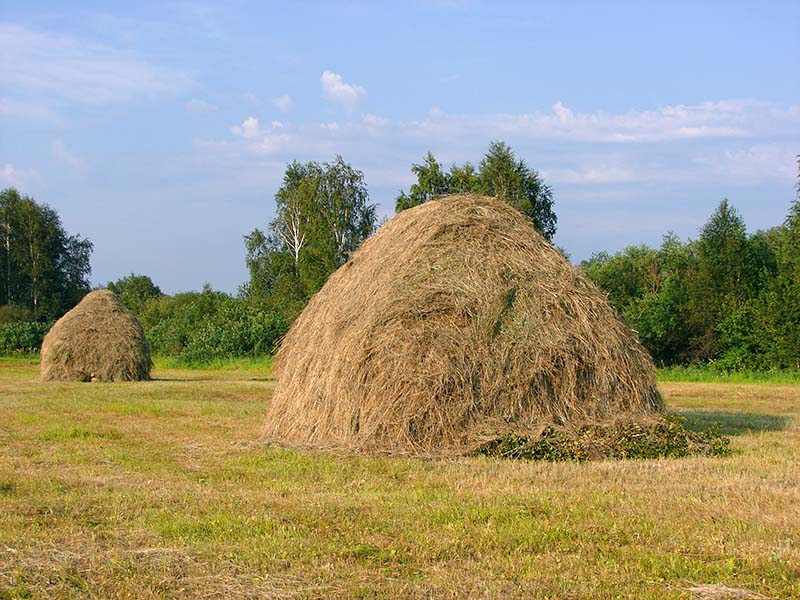 Согнута в дугу,
Летом - на лугу,
Зимой – на крюку.
Коса
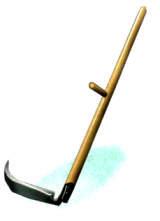 Огородник Федот
С длинным носом живёт,
Как поклонится,
Так дождь пойдёт.
Лейка
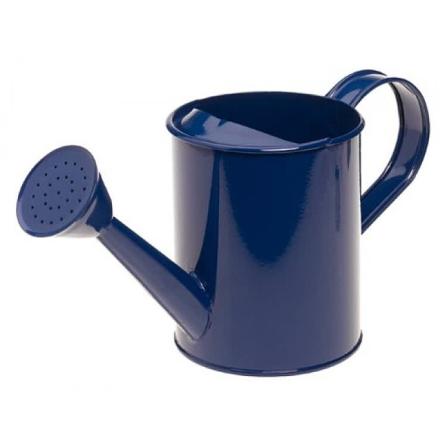 Ухват.
Не бык, а бодает.
Не ест, а еду хватает,
Что схватит – отдаёт,
А сам в угол идёт.
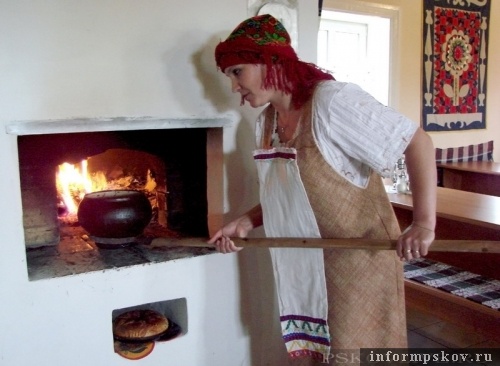 Воду дед носил с утра,
Каждый раз по два ведра,
На плечах дугой повисло.
Держит ведра...     
коромысло.
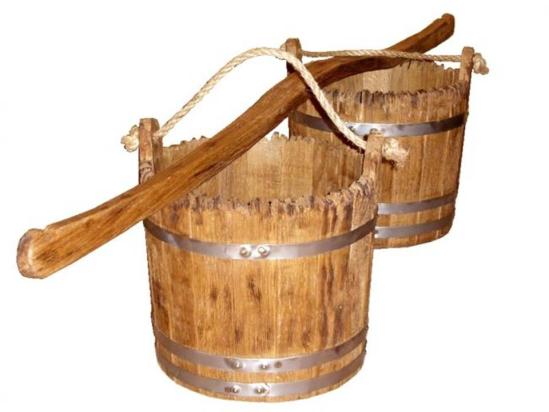 Он как круглая кастрюля
Он чумазый, не чистюля.
Где там, в печке уголёк
Кашу сварит... 
чугунок.
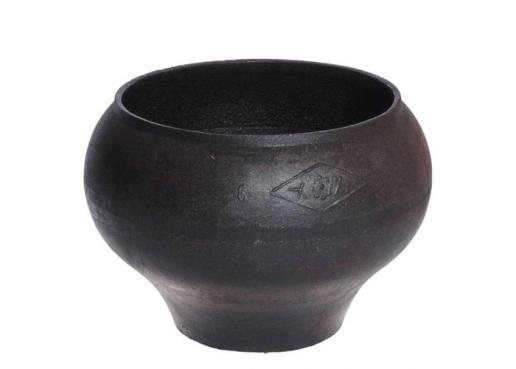 Выпускает жаркий пар
Древний чайник... 

                               самовар.
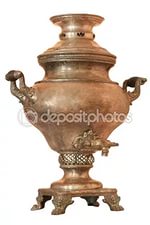 Эту обувь не забыли,
Хоть давным-давно носили.
Влезут дети на полати,
У печи оставят...   
                                     лапти.
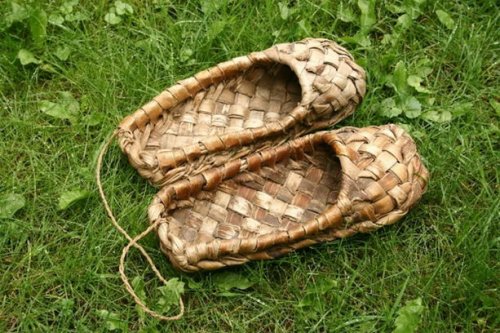 Игра «Закончи пословицу»
Дома не сидится,              
                                  а в гости не зовут.
Сядем рядком                     
                                 да поговорим ладком.
Чужую крышу кроет,       
                                 а своя течёт.
Ел бы пирог,                        
                                 да в печи сжёг.
Нашла коса                               
                                                     на камень.
К пустой избе                           
                                                     замка не надо.
Гости на печь глядят,            
                                                     видно кашу хотят.
Палата бела,                            
                                                     да без хлеба в ней беда.
В гостях хорошо,                     
                                                    а дома лучше.
Русские народные пословицы и поговорки .
Иголка с ниткой, точно змея с хвостом. ухват, ровно бык, рогат.
Кочерга, как черная гагара, в огонь помчала.
Веник как скоморох по избе пляшет.
Бочонок стоит словно мужик - поясами увит.
Котелок в печи, словно черная курица на золотых яйцах.
Свеча как колоколенка бела, маковка золота.
Печь зимой как сундук с золотом.
Огонь, точно красный кочет, в небо дыру точит.
Используемый материал
http://www.ppt-backgrounds.net/border-frames/4302-elegant-black-frame-backgrounds 
http://foto-albom.spb.ru/i/album_skazka/21.jpg
Автор шаблона  Пасечник Елена Аркадьевна,
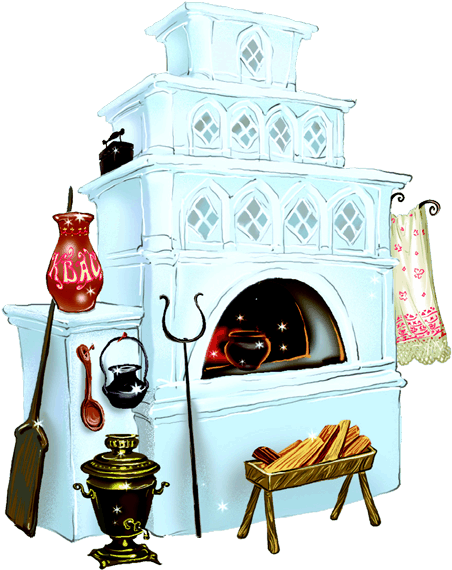